Wildland Fire: 2023 Season Update and Federal Investments
June 5, 2023
2
Background and Context
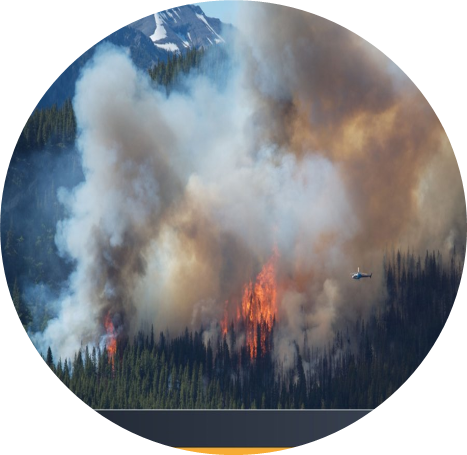 Wildland fires are Canada’s second most costly disaster. 

Climate change is increasing the frequency and intensity of wildland fires. 

The size of Canada’s wildland-urban interface (WUI) is growing.

Indigenous communities in Canada are at a higher risk.
3
National Roles and Responsibilities
Indigenous, municipal, and regional governments play a critical role in fire and emergency management at local scales.
4
Area burned
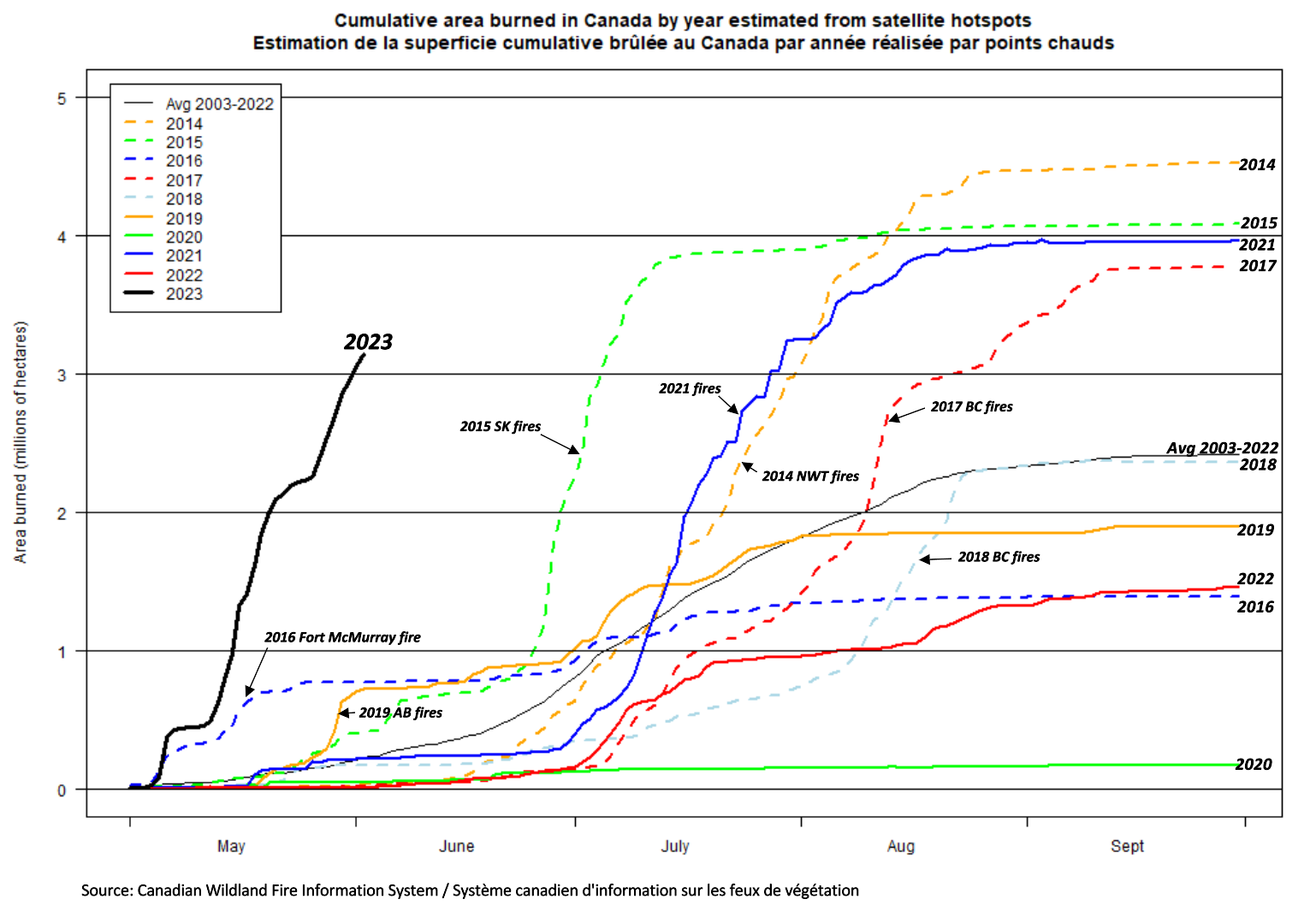 Canada is experiencing an unprecedented amount of fire activity for this early in the wildfire season. 

The rate of increase of area burned to date is high.

If this rate continues, we could exceed the largest total ever recorded in Canada.
Active Fires
5
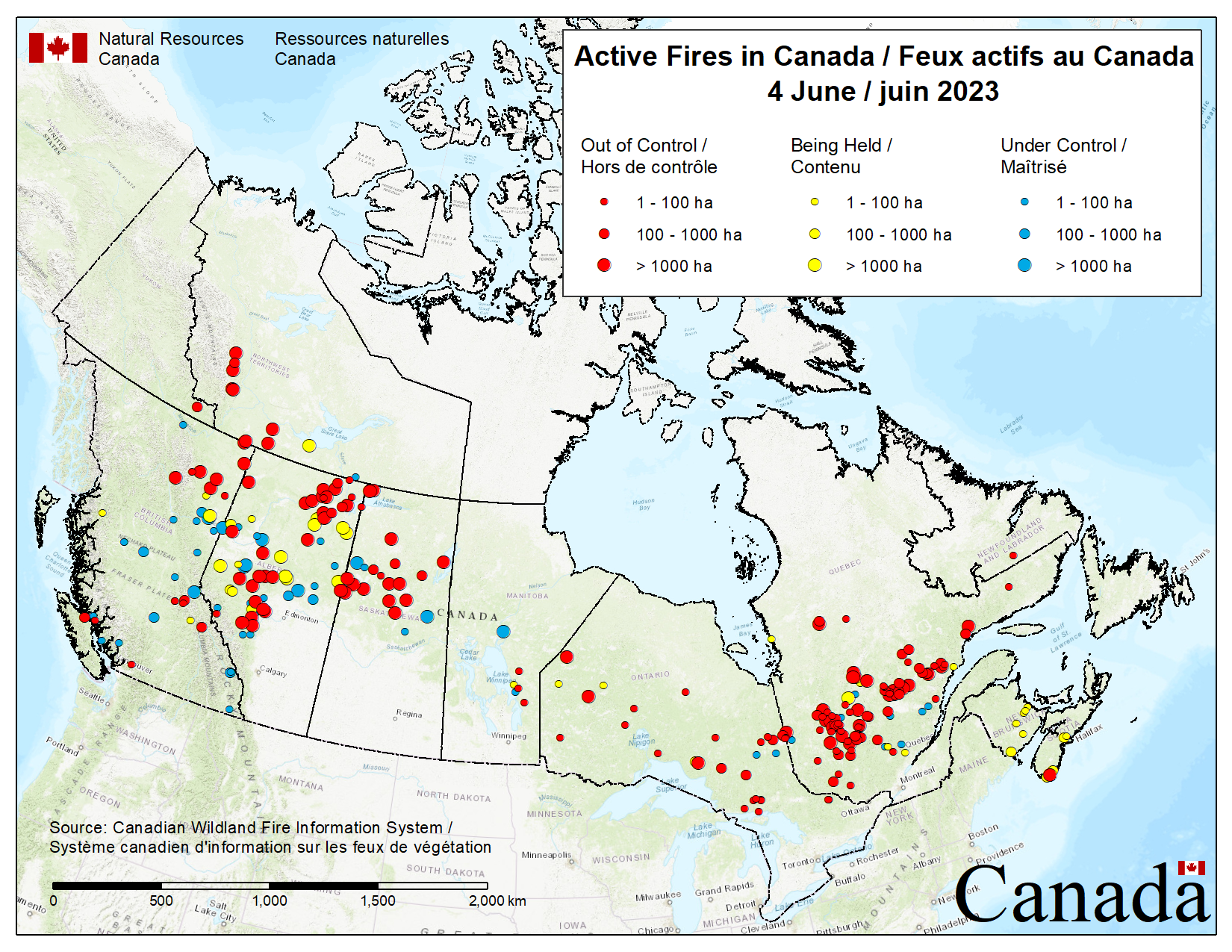 Currently 413 active fires                     (as of June 4, 23:30 ET)

For this time of year, fire occurrence from coast to coast is not normal.  

Most fires tend to occur in the north away from large population centres, placing remote and rural communities at higher risk.

Interface fires are the most detrimental and can cause tremendous economic and structural damage.

The Canadian Wildland Fire Information System (CWFIS) provides 24-7 access to wildland fire information and data.
Year-to-Date  (as of June 4, 2023)
2,214 fires nationally with approximately 3.3 million hectares (ha) burned
The ten-year average over same timeframe is 1,624 fires and 254,429 ha burned

Evacuations: approximately 26,206 people currently under evacuation
+120,000 evacuated to date
Evacuations currently in BC, AB, NT, SK, QC, NS

National Fire Preparedness Level: 5 
Full commitment of national firefighting resources, with ongoing extreme demand and international assistance required. 

Firefighting resources – interagency deployments: 
Canadians deployed through CIFFC: 198
International firefighters currently in Canada: 957
Forecast: June 2023
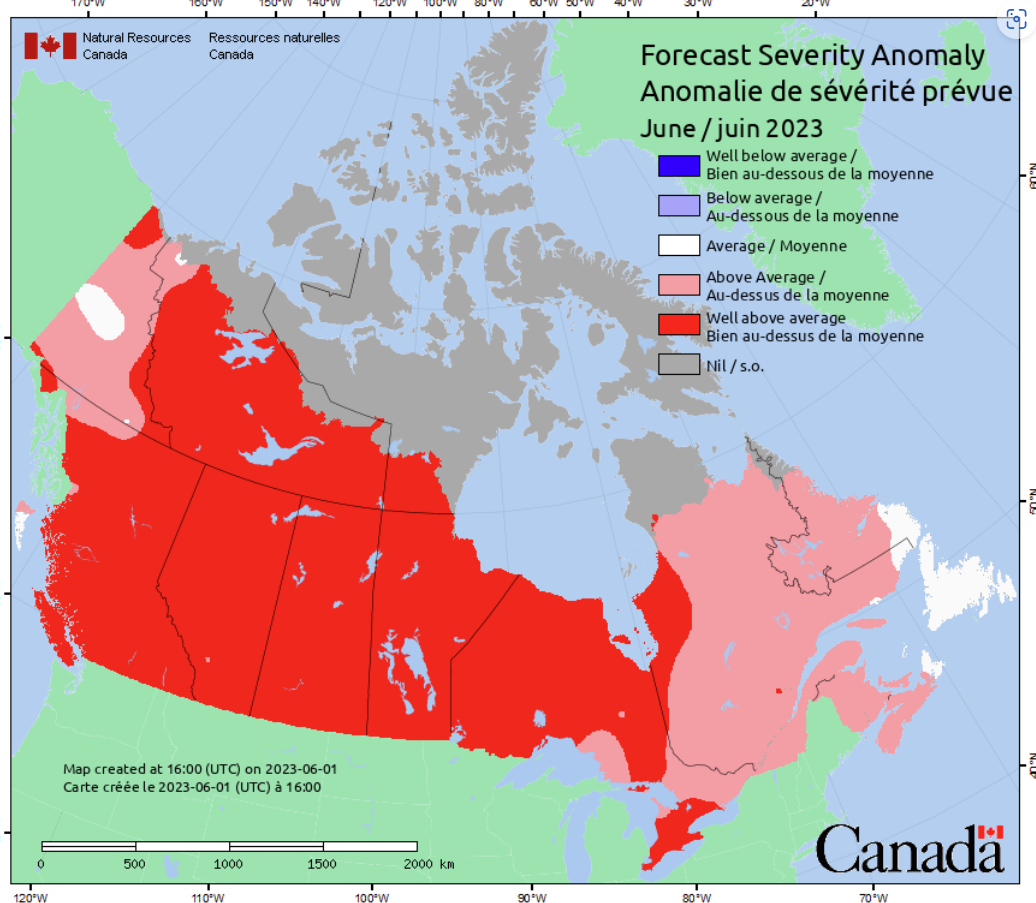 Projections indicate potential for  higher-than-normal fire activity across most of the country through to August. 

For June, warm and dry conditions will increase wildfire risk across most of the country (BC to western Quebec).
Forecast: July & August  2023
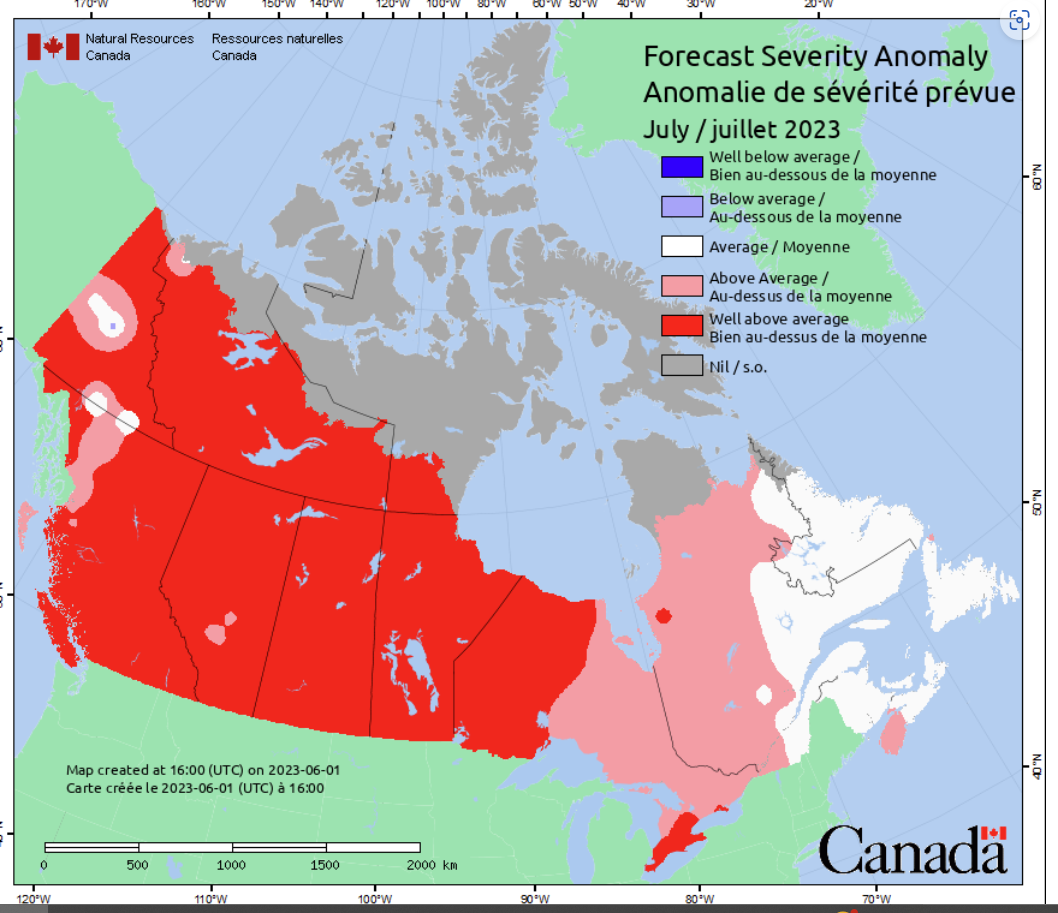 Projections indicate potential for  higher-than-normal fire activity across most of the country through to August.
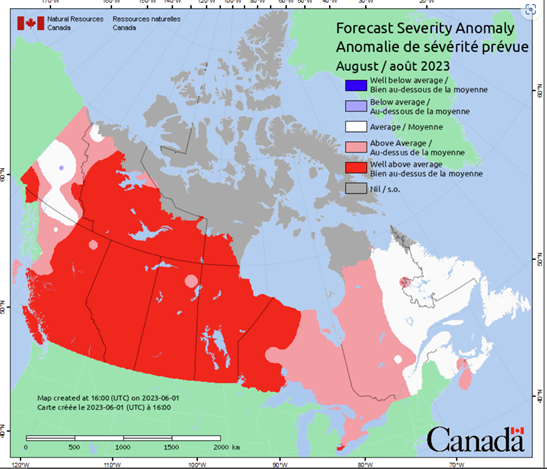 Existing Federal Investments in Wildland Fire
9
The Government of Canada also works closely with provinces, territories and whole-of-society partners on wildland fire prevention and mitigation. This includes renewal of the Canadian Wildland Fire Strategy (2016), the Blueprint for Wildland Fire Science in Canada (2019-2029), and most recently, the Canadian Council of Forest Ministers’ national Dialogue on Wildland Fire and Forest Resilience.
10
New Federal Investments in Wildland Fire
How to build resilience
11
Wildland fire response alone is no longer enough

Greater emphasis on prevention and mitigation by the “whole of society” is needed.

Understand, engage, and act
12
ANNEX
Selected Federal Investments Related to Wildfire Resilience
Budget 2022 provided: $269 million over five years, starting in 2022-23, to Natural Resources Canada to help provinces and territories procure firefighting equipment such as vehicles and aircrafts; $39.2 million over five years, starting in 2022-23, to Indigenous Services Canada to support the purchase of firefighting equipment by First Nations communities; $37.9 million over five years, starting in 2022-23, to Natural Resources Canada to train 1,000 additional firefighters and incorporate Indigenous traditional knowledge in fire management; $169.9 million over 11 years, starting in 2022-23, to the Canadian Space Agency, Natural Resources Canada, and Environment and Climate Change Canada to deliver and operate a new wildfire monitoring satellite system.

Budget 2021 provided: $28.7 million over five years, starting in 2021-22, to Natural Resources Canada to support increased mapping of areas in Northern Canada at risk of wildfires and enhance the capacity of the Canadian Interagency Forest Fire Centre’ $100.6 million over five years, starting in 2021-22, to the Parks Canada Agency to enhance wildfire preparedness in Canada’s National Parks; $1.375 billion over 12 years to renew the Disaster Mitigation and Adaptation Fund. 

Budget 2019 provided: $151.23 million over five years, starting in 2019–20, ($9.28 million per year ongoing) to improve emergency management in Canada, including in Indigenous communities; $211.0 million over five years, starting in 2019–20 ($49.4 million per year ongoing) to support increased resiliency and emergency management on-reserve; $48.0 million over four years, starting in 2020–21, to renew funding for on-reserve infrastructure projects to protect communities from climate-related hazards.

Budget 2018 provided: initial investment of $2 billion over 10 years for the Disaster Mitigation and Adaptation (DMAF) fund. 

Budgets 2017 and 2016 provided: The Investing in Canada plan included $180 billion over 12 years for the Investing in Canada plan to modernize infrastructure across Canada (including rural and northern communities), to be delivered by 21 departments and agencies; $42.5 million in financial support from Infrastructure Canada (2016-2021) to the National Research Council of Canada for work to integrate climate resilience into building infrastructure, guides, codes.
13
Federal Government Roles – Wildland Fire
Public Safety Canada: The Government Operations Centre (GOC) leads federal response coordination for emergencies, which includes maintaining federal situational awareness, developing integrated risk assessments, and supporting response coordination.
Canadian Armed Forces (CAF): May provide limited self-sustaining support to front-line relief operations, excluding social crises and enforcement/security tasks, once all available options have been exhausted, including PT and private sector.
Natural Resources Canada (NRCan): Leads international memorandums of understanding/ arrangements for fire management cooperation and resource exchange; conducts monthly national fire season forecasting; provides  wildfire intelligence and predictive services; and, monitorsand reports on national fire locations and conditions.
Environment and Climate Change Canada (ECCC): Provides specialized weather and wildland fire-related products and forecasts including air quality and smoke transport modeling, which could be used for evacuation planning and assessing potential health impacts.
Indigenous Services Canada (ISC): Provides funding for preparedness, mitigation, response and recovery activities for on-reserve communities; helps facilitate the coordination of operations between FPT partners and supports impacted First Nations (FN); assists host communities with the delivery of services for FN evacuees; provides and makes arrangements for health programs and social services.
Parks Canada Agency (PCA): Manages wildland fires across 350,195 km2 of federal Crown lands.
Service Canada/ESDC: Facilitates access to services and benefits and flows resources quickly to those whose employment has been interrupted and require temporary income support, identity document replacements and to employers whose businesses have been also impacted.
Public Health Agency Canada (PHAC): coordinates access to Health Portfolio health related supports; maintains the National Emergency Strategic Stockpile (NESS) which maintains emergency social services assets such as beds and blankets to support temporary accommodations for evacuations; work with ECCC to provide the Air Quality Health Index, health-risk messaging on wildfires and air quality.
Innovation, Science and Economic Development Canada (ISED): Information gathering and sharing systems, networks and protocols to detect telecommunication disruptions or events of significance that facilitate effective communication and collaboration across the telecommunication sector/industry
Transport Canada (TC): Situation Centre provides 24/7 monitoring of the transportation system and a single window for incident reporting by industry; facilitate transportation movement by issuing exemptions and adjusting regulatory requirements for air and rail when/where necessary.
14